Actualités
de PIARC et PIARC France
Eric OLLINGER
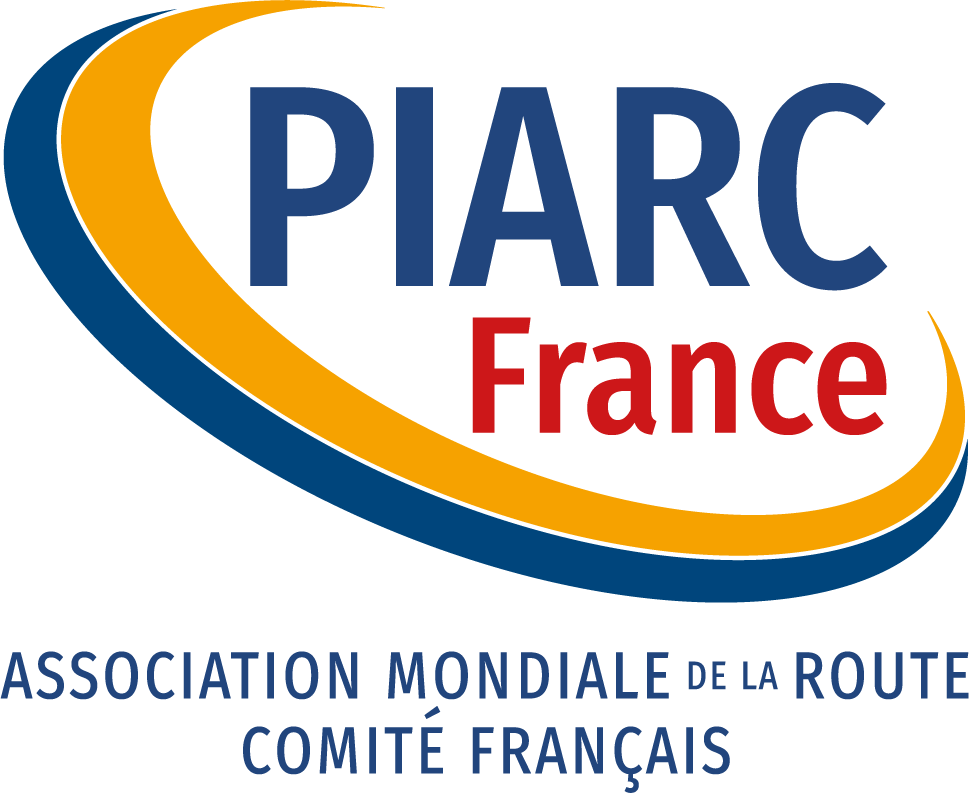 Président de PIARC France
2 juin 2022
PIARC, c’est quoi ?
L’association PIARC est le lieu de partage de connaissances sur la route au niveau mondial (123 pays membres)
Ses travaux s’organisent par cycles de 4 ans sous forme de :
Comités techniques
Groupes d’études
Projets spéciaux
Toutes les publications sont en 3 langues : anglais, français, espagnol
Tous les 4 ans, PIARC organize le congrès mondial de la route et le congrès mondial de la viabilité hivernale
Le comité exécutif de PIARC
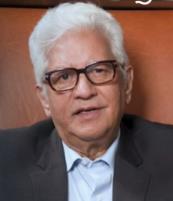 Président 

Ancien président 
Vice-présidents 

Membres 




Représentant des comités nationaux
Nazir Alli, Afrique du Sud

Claude Van ROOTEN, Belgique
Emma Lía Albrieu Cipollina, Argentine
Geoff Allan, Australie
Mark Henry Rubarenzya, Ouganda

Alexander Walcher, Autriche, Anne-Séverine Poupeleer, Belgique, Bine Pengal, Slovénie, Birgitta Worringen, Allemagne, Chantal Lanthier, Canada, Chungeng Wu, Chine, Claudine Tremblay, Canada-Québec, Emanuela Stocchi, Italie, Emma Lía Albrieu Cipollina, Argentine, Ernesto Barrera, Chili, Geoff Allan, Australie, Hugh Gillies, Royaume-Uni, Hyeon-Seung Lee, Corée du Sud, Indresh K. Pandey, Inde, Javier Herrero Lizano, Espagne, Jorge Arganis Díaz Leal, Mexique, Mamadou Alassane Camara, Sénégal, Mark Henry Rubarenzya, Ouganda, Mārtiņš Dambergs, Lettonie / BRA, Randall Cable, Afrique du Sud, Sandrine Chinzi, France, Stanislas Naboko, Russie, Thomas D. Everett, États-Unis, Toyohito Ikeda, Japon, Václav Neuvirt, République tchèque.

Clemente Poon Hung, Mexique
<N°27>
PIARC France, c’est quoi ?
L’association PIARC France est le comité national français de PIARC
Elle vise à faire connaître les bonnes pratiques internationales en France et à promouvoir les bonnes pratiques françaises à l’international
Pour ce faire, elle :
recrute les experts français pour les travaux de PIARC,
prépare les contributions françaises via des comités miroirs
diffuse les productions de PIARC dans ses comités miroirs, dans des journées techniques et des webinaires
promeut les entreprises françaises en organisant un pavillon français aux congrès mondiaux
Le conseil d’administration de PIARC France
Président 

Ancien président
Vice-président
Secrétaire générale
Trésorier

Autres membres
Eric Ollinger

André Broto
Xavier Neuschwander
Yolande Daniel
Philippe Chanard

Yves Robichon, Stéphane Levesque, Jean-Marie Masson, Christophe Boutin, David Zambon, Joël Hamann, David Julliard, Véronique Cerezo, François Chaignon, Eric Premat, François Bienvenue, Pascal Rossigny, Michel Demarre, Didier Colin
Le cycle de travail en cours (2019-2023)
Thème stratégique 1 : Administration de la route

Coordonnateur : Ernesto BARRERA GAJARDO (Chili)
Thème stratégique 2 : Mobilité

Coordonnateur : André BROTO (France)
Thème stratégique 3 : Sécurité et durabilité

Coordonnateur : KIKUKAWA Shigeru (Japon)
Thème stratégique 4 : Infrastructures résilientes

Coordonnateur : KRIEGER Jürgen (Allemagne)
Quelques travaux récents de PIARC
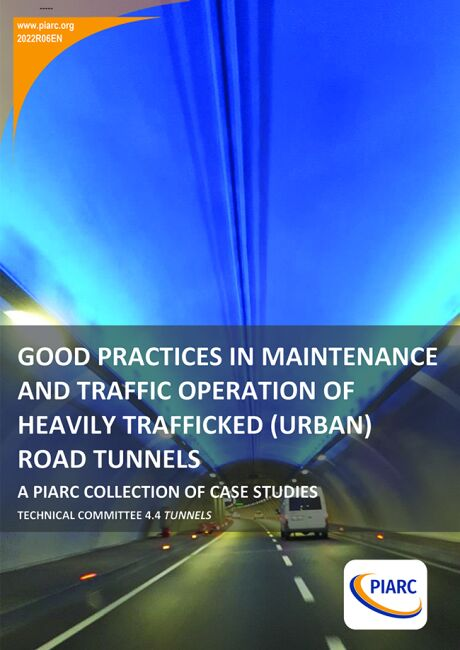 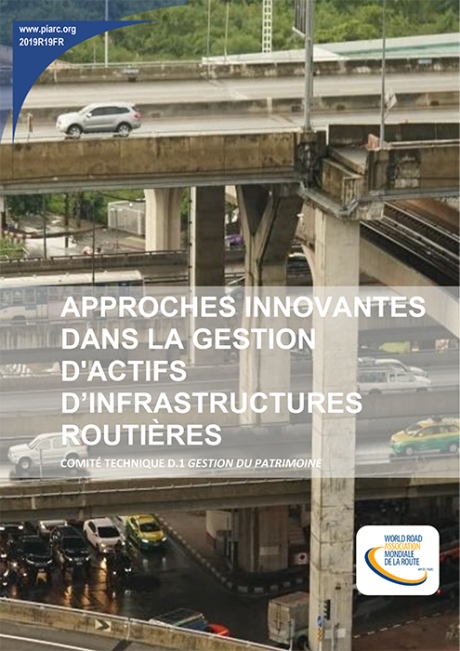 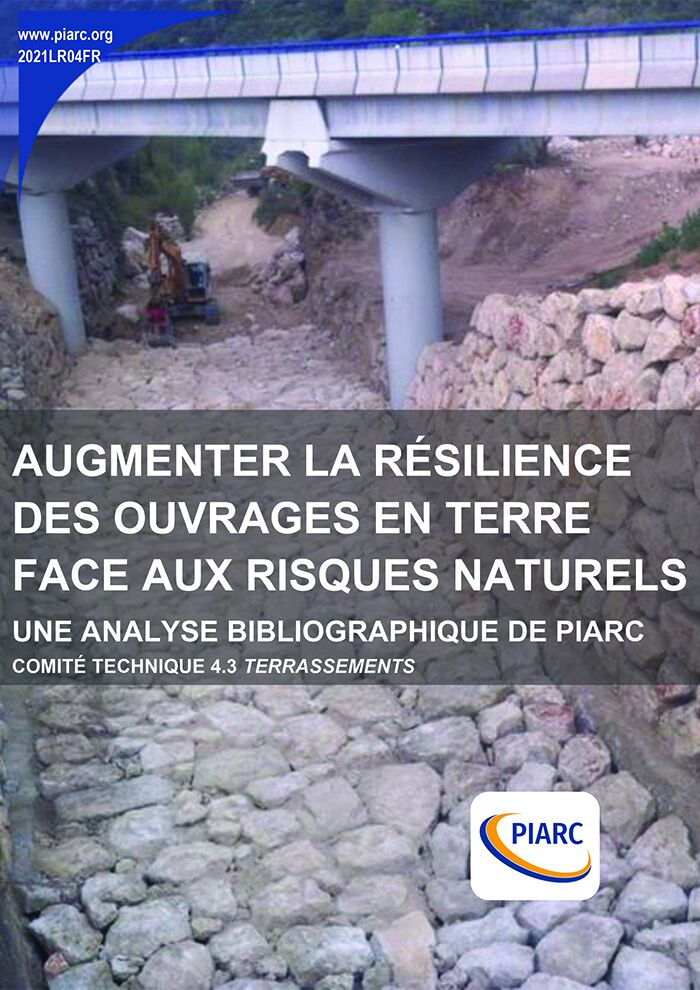 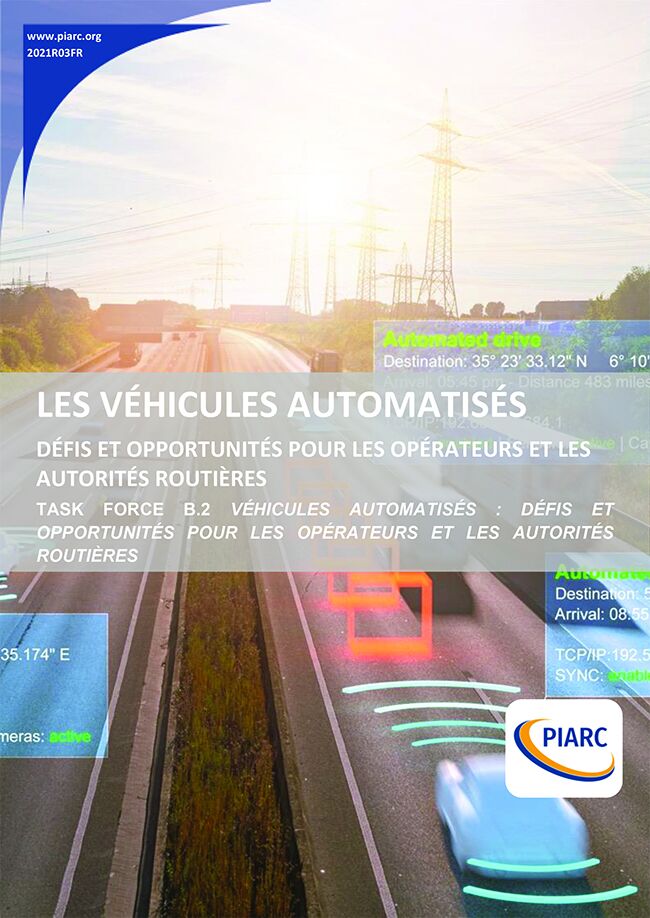 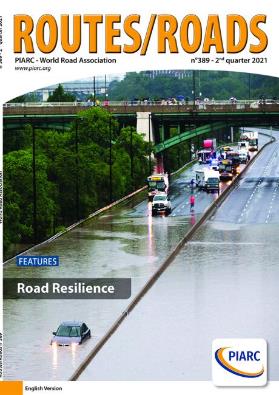 Magazine Routes/Roads
Derniers numéros :
387 : Routes et paysage (déc. 2020)
388 : Fret (Mar. 2021)
389 : Résilience des routes (juin 2021)
390 : Routes et COVID-19 (septembre 2021)
391 : Véhicules automatisés (décembre 2021)
392 : XVIe Congrès de la viabilité hivernale et la résilience routière (mars 2022)

Principalement distribué en ligne maintenant
Le congrès mondial de la viabilité hivernale et de la résilience routière
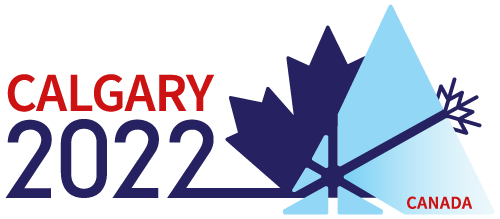 100% virtuel, s’est tenu en février 2022
PIARC France et Chambéry, hôte du prochain congrès 2026, étaient partenaires officiels
Prix PIARC France récompensant les meilleurs articles
PIARC France organise une restitution à Chambéry les 26 et 27 septembre 2022
27e Congrès mondial de la Route
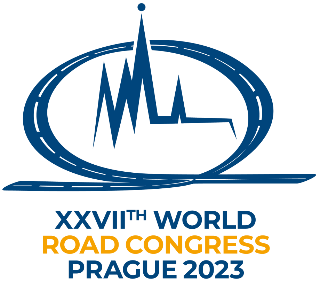 Vue d'ensemble
Prague, République tchèque
2 - 6 octobre 2023
Une excellente occasion de :
Promouvoir les résultats de PIARC
Recueillir de nouvelles contributions à partir de l'appel international à contributions et des rapports nationaux.
Développer la visibilité du secteur routier
S'engager avec la communauté routière - nationale et internationale 
Exposition
Visites techniques